1
2
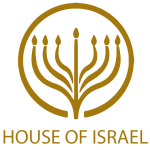 Welcome to 
Searching the Scriptures
www.ArthurBaileyMinistries.com
3
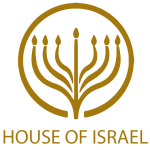 TODAY’S MESSAGE
Exodus 4:18-31 
Zipporah Saves Moses’ Life
www.ArthurBaileyMinistries.com
4
For many Americans, today is a day of thanksgiving. For the Mashpee Wampanoag tribe of Native Americans and others it is 50th  national day of mourning and remembrance of genocide, and when everything was taken from them. The beginning of the end of Native Americans as they were known…
www.ArthurBaileyMinistries.com
5
Please subscribe for updates on our website, 
Watch us on YouTube 
follow us on Facebook and the other social media networks. 
Please like and share our videos and posts
www.ArthurBaileyMinistries.com
6
www.ArthurBaileyMinistries.com
7
At the end of today’s teaching you will be able to 1. Ask Questions 2. Receive Prayer and 3. Give your Tithes, Offerings
www.ArthurBaileyMinistries.com
8
The Vision of House of Israel is to be; 1. A Worshipping People (Jn 4:23,24)2. An Evangelistic Community(Acts 2:42-47)
www.ArthurBaileyMinistries.com
9
3. A Discipleship Center(Matt 28:19)4. An Equipping Network (Eph 4:12)5. And a Worldwide Witness for Yeshua The Messiah 
(ACTS 1:8)
www.ArthurBaileyMinistries.com
10
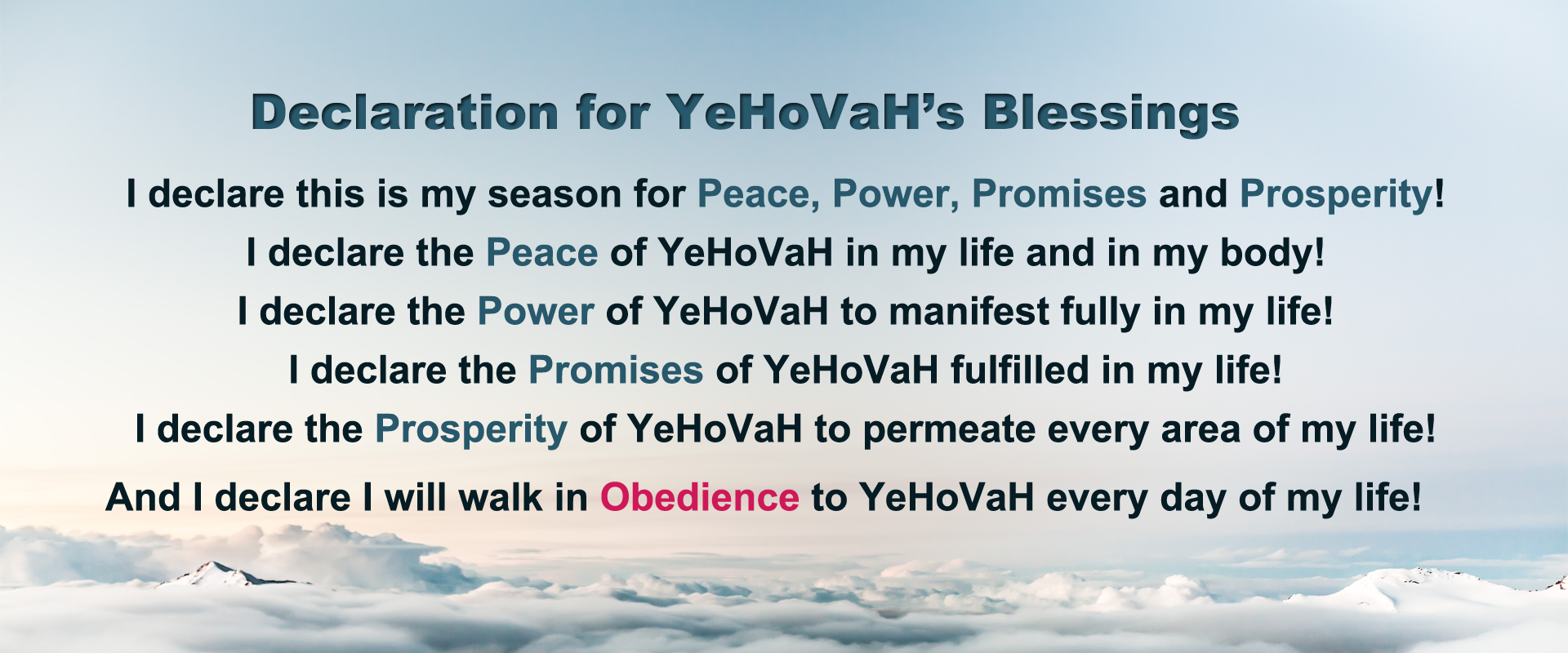 www.ArthurBaileyMinistries.com
11
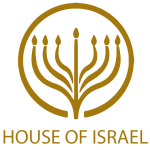 Worship in Prayer
www.ArthurBaileyMinistries.com
12
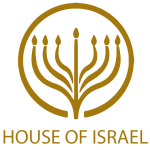 TODAY’S MESSAGE
Exodus 4:18-31 
Zipporah Saves Moses Life
www.ArthurBaileyMinistries.com
13
Today I was given a 
Word by the Holy Spirit 
for the 
Body of Messiah.
Stay tuned…
www.ArthurBaileyMinistries.com
14
After unsuccessful attempts to dissuade YeHoVaH to not send him back to Egypt. Moses finally accepts the assignment given him by YeHoVaH to go to Egypt and deliver the message to Pharaoh, to let Israel, YeHoVaH’s firstborn go. After his reluctance and resistance had invoked YeHoVaH’s anger, Moses makes preparation to return to Egypt.
www.ArthurBaileyMinistries.com
15
On his way to Egypt to do YeHoVaH’s bidding, Moses is unaware that YeHoVaH plans to take his life. Fortunately for Moses, he had decided to take his wife and children with him which was a decision that proved to have saved his life.
www.ArthurBaileyMinistries.com
16
Moses goes from Defender of the Hebrews to abandoning the Hebrews to being sent to deliver the Hebrews.
www.ArthurBaileyMinistries.com
17
For 40 years Moses lived in Midian with little to no knowledge of what was happening to the people he was born among until YeHoVaH called him from the bush and commissioned him.
www.ArthurBaileyMinistries.com
18
As a family man with a wife and two children and son-in-law to the priest of Midian, Moses is preparing to leave what he has known for the past 40 years and return to a land and a people whom he thought he had left for good.
www.ArthurBaileyMinistries.com
19
Ex 4:18 And Moses went and returned to Jethro his father-in-law, and said unto him, Let me go, I pray thee, and return unto my brethren which are in Egypt, and see whether they be yet alive. And Jethro said to Moses, Go in peace.
www.ArthurBaileyMinistries.com
20
Moses was reminded that the men who sought his life was dead and there was no reason for him to be afraid to return to Egypt.
 
Ex 4:19 And the LORD said unto Moses in Midian, Go, return into Egypt: for all the men are dead which sought thy life.
www.ArthurBaileyMinistries.com
21
Who wanted Moses dead?
 
Ex 2:15 Now when Pharaoh heard this thing, he sought to slay Moses. But Moses fled from the face of Pharaoh, and dwelt in the land of Midian: and he sat down by a well.
www.ArthurBaileyMinistries.com
22
Ex 4:20 And Moses took his wife and his sons, and set them upon an ass, and he returned to the land of Egypt: and Moses took the rod of God in his hand.
www.ArthurBaileyMinistries.com
23
Moses left Egypt alone, he returned to Egypt with his wife Zipporah and his two sons
Gershom and Eliezer.
www.ArthurBaileyMinistries.com
24
Moses was reminded to do everything YeHoVaH had shown him and was informed that YeHoVaH was going to harden Pharoah’s heart and he would not let the people go.
www.ArthurBaileyMinistries.com
25
Ex 4:21 And the LORD said unto Moses, When thou goest to return into Egypt, see that thou do all those wonders before Pharaoh, which I have put in thine hand: but I will harden his heart, that he shall not let the people go. Ex 4:22 And thou shalt say unto Pharaoh, Thus saith the LORD, Israel is my son, even my firstborn:
www.ArthurBaileyMinistries.com
26
YeHoVaH acknowledged Israel as His firstborn son and that He refused to let Israel go He would kill Pharaoh’s firstborn son.
www.ArthurBaileyMinistries.com
27
Ex 4:23 And I say unto thee, Let my son go, that he may serve me: and if thou refuse to let him go, behold, I will slay thy son, even thy firstborn. 
Ex 4:24 And it came to pass by the way in the inn, that the LORD met him, and sought to kill him.
www.ArthurBaileyMinistries.com
28
The reason it appears that YeHoVaH sought to kill Moses is due to the fact he had not circumcised his son so Zipporah circumcised the boy and YeHoVaH did not kill Moses.
www.ArthurBaileyMinistries.com
29
Ex 4:25 Then Zipporah took a sharp stone, and cut off the foreskin of her son, and cast it at his feet, and said, Surely a bloody husband art thou to me.
www.ArthurBaileyMinistries.com
30
Zipporah circumcised her son indicating Moses had neglected to circumcise him and possibly revealing the age of his son at around eight days old or shortly thereafter.
www.ArthurBaileyMinistries.com
31
The fact that Zipporah circumcised the boy informs us that she was aware of the Abrahamic covenant being a descendant of Abraham through his son Midian and her father being a priest.
www.ArthurBaileyMinistries.com
32
Ge 17:10 This is my covenant, which ye shall keep, between me and you and thy seed after thee; Every man child among you shall be circumcised. 
Ge 17:11 And ye shall circumcise the flesh of your foreskin; and it shall be a token of the covenant betwixt me and you.
www.ArthurBaileyMinistries.com
33
Ge 17:12 And he that is eight days old shall be circumcised among you, every man child in your generations, he that is born in the house, or bought with money of any stranger, which is not of thy seed.
www.ArthurBaileyMinistries.com
34
Ge 17:13 He that is born in thy house, and he that is bought with thy money, must needs be circumcised: and my covenant shall be in your flesh for an everlasting covenant. Ge 17:14 And the uncircumcised man child whose flesh of his foreskin is not circumcised, that soul shall be cut off from his people; he hath broken my covenant.
www.ArthurBaileyMinistries.com
35
The penalty for not circumcising a son was not death but being cut off. It was however the responsibility of the parents to circumcise the male child on the eighth day:
www.ArthurBaileyMinistries.com
36
A child could not circumcise himself therefore the parents neglect to circumcise the boy indicated the parents broken covenant status
www.ArthurBaileyMinistries.com
37
The verse also suggests that this is Moses second son as the first son is mentioned in chapter 2
www.ArthurBaileyMinistries.com
38
Ex 2:21 And Moses was content to dwell with the man: and he gave Moses Zipporah his daughter. 
Ex 2:22 And she bare him a son, and he called his name Gershom: for he said, I have been a stranger in a strange land.
www.ArthurBaileyMinistries.com
39
Ex 2:23 And it came to pass in process of time, that the king of Egypt died: and the children of Israel sighed by reason of the bondage, and they cried, and their cry came up unto God by reason of the bondage.
www.ArthurBaileyMinistries.com
40
Zipporah’s quick action in circumcising their son saved Moses life from the hand of YeHoVaH
www.ArthurBaileyMinistries.com
41
Ex 4:26 So he let him go: then she said, A bloody husband thou art, because of the circumcision.
www.ArthurBaileyMinistries.com
42
Ex 4:27 And the LORD said to Aaron, Go into the wilderness to meet Moses. And he went, and met him in the mount of God, and kissed him.
www.ArthurBaileyMinistries.com
43
Aaron is obviously given instructions on where to meet Moses at the mount of God
www.ArthurBaileyMinistries.com
44
The mount of God?
 
Ex 3:1 Now Moses kept the flock of Jethro his father-in-law, the priest of Midian: and he led the flock to the backside of the desert, and came to the mountain of God, even to Horeb.
www.ArthurBaileyMinistries.com
45
It seems that Aaron was able to leave Egypt and meet Moses in the mountain that YeHoVaH had appeared to Moses.
www.ArthurBaileyMinistries.com
46
Ex 4:28 And Moses told Aaron all the words of the LORD who had sent him, and all the signs which he had commanded him.
www.ArthurBaileyMinistries.com
47
Upon Moses arrival and Aaron’s return, they gathered the elders of Israel.
www.ArthurBaileyMinistries.com
48
Ex 4:29 And Moses and Aaron went and gathered together all the elders of the children of Israel:
www.ArthurBaileyMinistries.com
49
Aaron spoke to the elders of the people. The elders knew Aaron, they most likely knew of Moses after all Moses had left Egypt 40 years earlier.
www.ArthurBaileyMinistries.com
50
Ex 4:30 And Aaron spake all the words which the LORD had spoken unto Moses, and did the signs in the sight of the people.
www.ArthurBaileyMinistries.com
51
Ex 4:31 And the people believed: and when they heard that the LORD had visited the children of Israel, and that he had looked upon their affliction, then they bowed their heads and worshipped.
www.ArthurBaileyMinistries.com
52
www.ArthurBaileyMinistries.com
53
Word by the Holy Spirit 
for the 
Body of Messiah
www.ArthurBaileyMinistries.com
54
Word from the Holy Spirit. This afternoon as I meditated on the Word of YeHoVaH, I heard these words...
www.ArthurBaileyMinistries.com
55
The Spirit says to me that this is a season of change, a time of transition, a season where it is imperative for His people to focus and tune in to His voice and follow His leading for this is a time where some will be exalted and others will be abased.
www.ArthurBaileyMinistries.com
56
Your exalting or abasing will be determined by your ability to hear the voice of the Most High and follow His leading during this season of change and transition. There will be many voices saying go this way no go that way, a time of confusion but His voice will be clear to those who have ears to hear and are willing to follow as His lead.
www.ArthurBaileyMinistries.com
57
This is not the time to point the finger or to blame. It is not the time to hold on to the things of the past, offenses, the hurts of the past, the disappointments of the past, the let downs, the stabs in the back or the words that have been spoken that deceived, and caused discouragement and fear, no, this is the time to listen to His voice, to follow His directives, and to allow Him to lead you as He will order your steps day by day at times moment by moment, in the days, weeks and months ahead.
www.ArthurBaileyMinistries.com
58
Let not your heart be troubled or be dismayed, for as I watch over the sparrow, I also watch over you. Rejoice and be glad, do not be dismayed or follow ungodly counsel for I will counsel you and I will lead you in the path of righteousness, blessings, prosperity and I will protect you for my presence will be with you every step of the way.
www.ArthurBaileyMinistries.com
59
Your support is greatly appreciated and needed
www.ArthurBaileyMinistries.com
60
Our Preferred Donation Method
CashAPP
 $ABMHOI
www.ArthurBaileyMinistries.com
61
www.ArthurBaileyMinistries.com
62
New Donation Opportunities

Canada Registered Charity
www.ArthurBaileyMinistries.com
63
Mail in your support by check or money order.
Our Mailing Address:
P O Box 1182
Fort Mill, SC 29716
www.ArthurBaileyMinistries.com
64
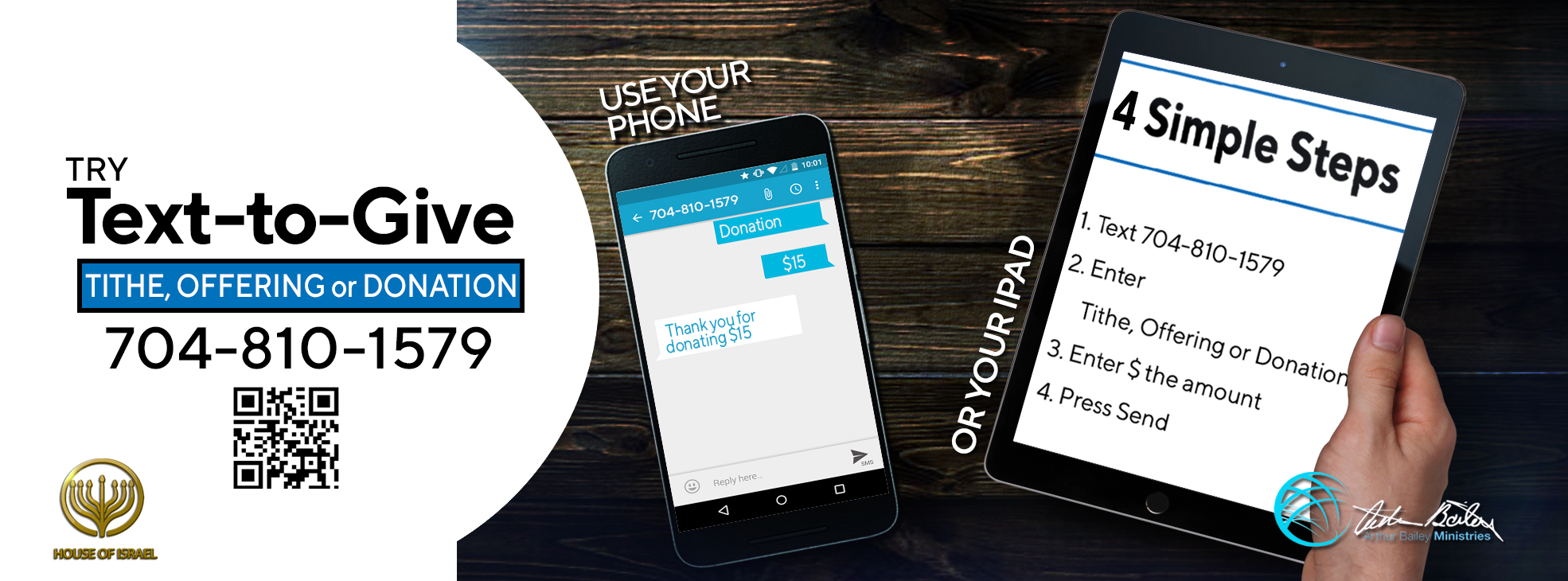 www.ArthurBaileyMinistries.com
65
You can give by 
Texting 
Donate – Tithe - Offering
to
704-810-1579
www.ArthurBaileyMinistries.com
66
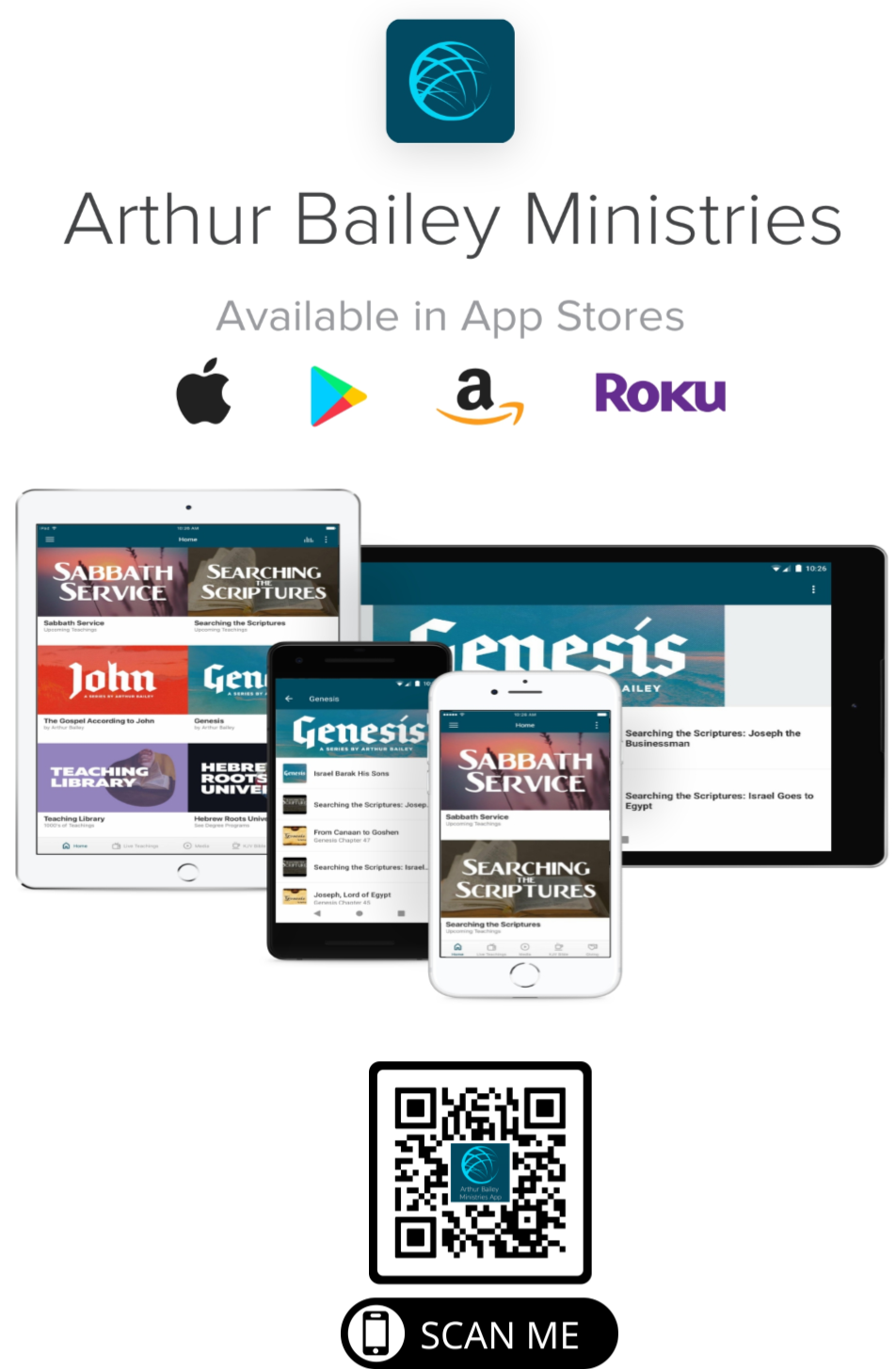 www.ArthurBaileyMinistries.com
67
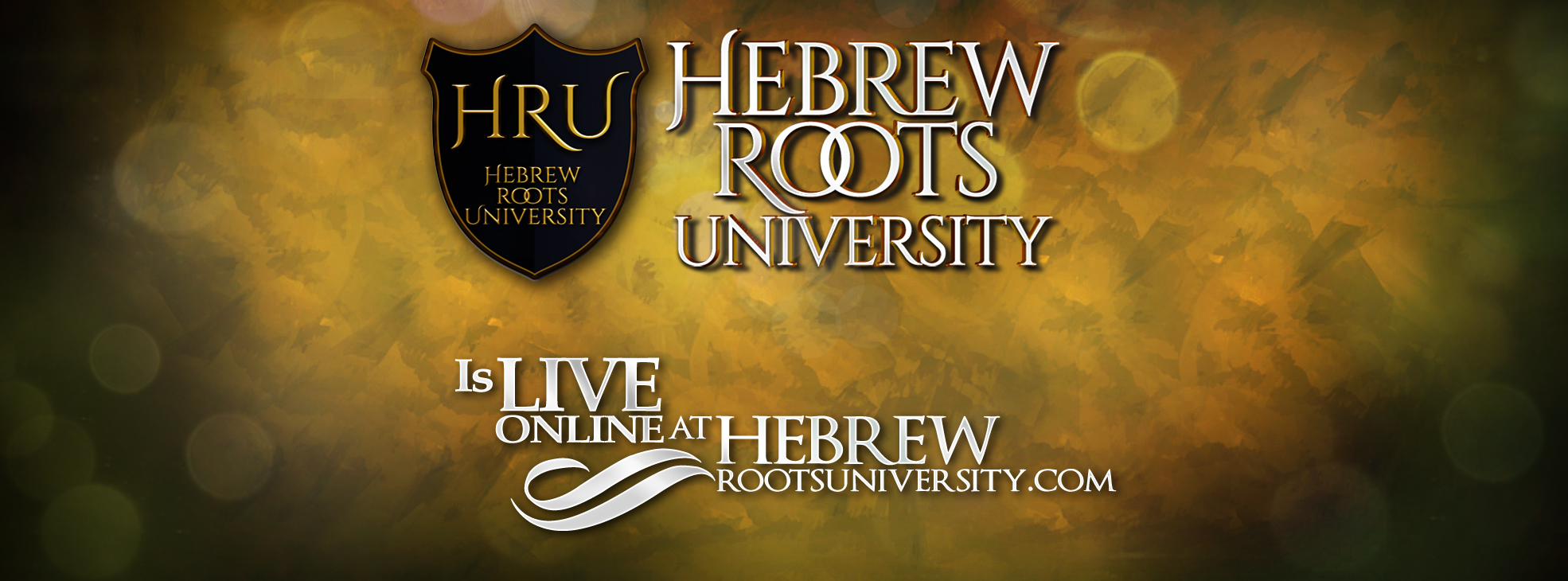 www.ArthurBaileyMinistries.com
68
www.ArthurBaileyMinistries.com
69
www.ArthurBaileyMinistries.com
70
www.ArthurBaileyMinistries.com
71
www.ArthurBaileyMinistries.com
72
www.ArthurBaileyMinistries.com
73
www.ArthurBaileyMinistries.com
74
www.ArthurBaileyMinistries.com
75
www.ArthurBaileyMinistries.com
76
www.ArthurBaileyMinistries.com
77
www.ArthurBaileyMinistries.com
78
www.ArthurBaileyMinistries.com
79
www.ArthurBaileyMinistries.com
80
www.ArthurBaileyMinistries.com
81
www.ArthurBaileyMinistries.com
82
www.ArthurBaileyMinistries.com
83
www.ArthurBaileyMinistries.com
84
www.ArthurBaileyMinistries.com
85
www.ArthurBaileyMinistries.com
86
www.ArthurBaileyMinistries.com
87
www.ArthurBaileyMinistries.com
88
www.ArthurBaileyMinistries.com
89
www.ArthurBaileyMinistries.com
90
www.ArthurBaileyMinistries.com
91
www.ArthurBaileyMinistries.com
92
www.ArthurBaileyMinistries.com
93
www.ArthurBaileyMinistries.com
94
www.ArthurBaileyMinistries.com
95
www.ArthurBaileyMinistries.com
96